Reuso de SoftwareProf. Eduardo Campos (CEFET-MG)
1
Agradeço ao professor Eduardo Figueiredo do DCC/UFMG pelos slides
Reuso de Software
Abordagem de desenvolvimento com o objetivo de maximizar o uso de software pré-existente
Nos últimos 20 anos, muitas técnicas foram desenvolvidas para apoiar o reuso
O movimento open source cria uma enorme base de código disponível
2
Tipos de Reuso
Reuso de Objetos e Funções
Tipo mais comum de reuso que ocorre nos últimos 40 anos

Reuso de Componentes
Reuso de média granularidade. Ex: componente arquitetural

Reuso de Sistema
Um sistema pode ser reusado por incorporação à outro sistema
3
Vantagens de Reuso
Redução de tempo e custos
O sistema pode ser entregue em menor prazo, que reduz custos

Maior confiabilidade do produto
O software reusado já foi testado antes


Uso eficaz de especialistas
Especialistas compartilham conhecimento

Adequação aos padrões
Padrões de interface podem ser reusáveis
4
Potenciais Problemas
Custo de Manutenção
Componentes reusados podem se tornar incompatíveis no futuro

É caro manter uma biblioteca para Reuso
É difícil encontrar e entender o software que se pretende reusar

Falta de Apoio de Ferramenta
IDEs podem não estar preparadas para o reuso
5
Planejamento para Reuso
O reuso não ocorre por acaso

Ele deve ser planejado e incentivado na organização

Empresas desenvolvem sistemas em um mesmo domínio
Surgem situações potenciais para o reuso
6
Fatores do Planejamento
Alguns fatores a considerar no planejamento de reuso
Cronograma de desenvolvimento
Ciclo de vida do software
Conhecimento e experiência da equipe
Domínio da aplicação
7
Cronograma e Ciclo de Vida
Cronograma de Desenvolvimento
Se o cronograma de entrega é apertado, reusar pode agilizar a entrega 


Ciclo de Vida do Software
Reuso é um problema em sistemas que sofrem manutenções frequentes 
Componentes de terceiros (código proprietário) dificultam a manutenção
8
Equipe e Domínio
Expertise da equipe na abordagem de reuso
Muitas abordagens de reuso são difíceis de serem usadas 

Domínio da aplicação
Em alguns domínios, é fácil encontrar componentes e bibliotecas para serem reusados
Em outros domínios, é mais complicado
9
Panorama de Reuso
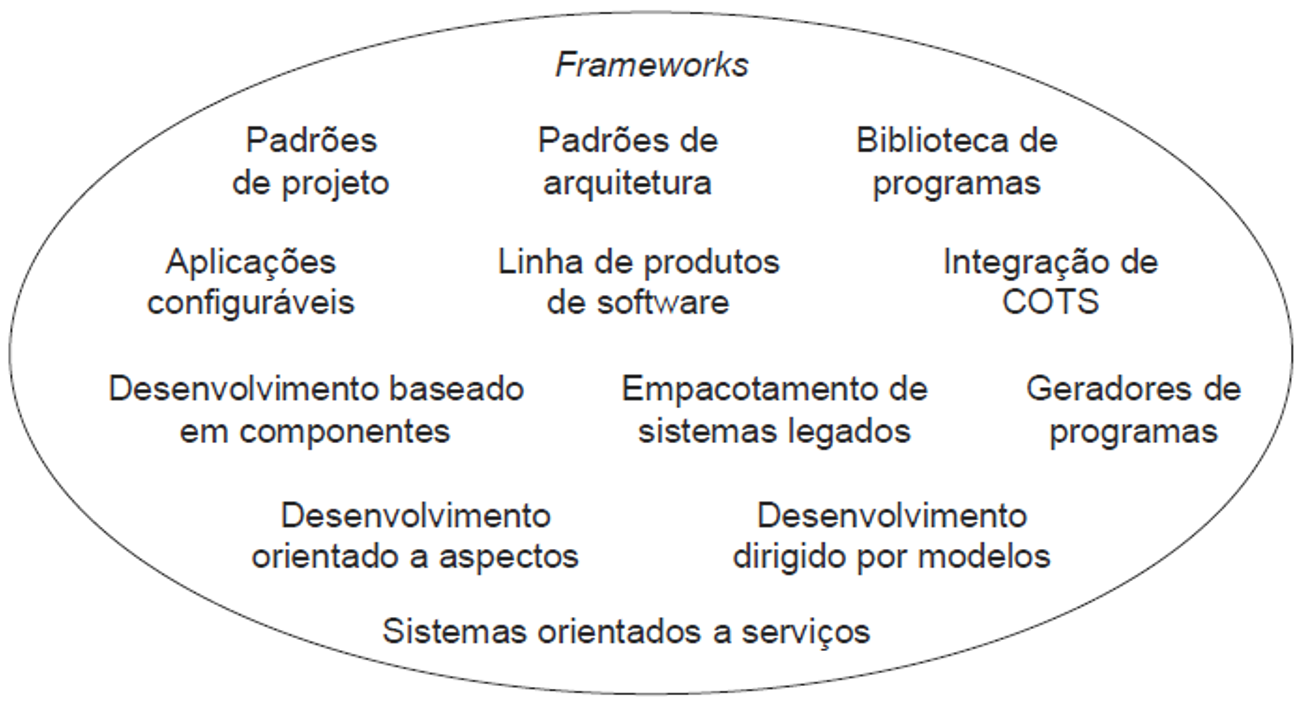 10
Técnicas de Reuso (1 de 3)
Padrões de projeto e de arquitetura
Padrões são soluções genéricas para problemas recorrentes

Frameworks de aplicação
Classes abstratas e concretas que criam a estrutura da aplicação

Componentes
Subsistemas que integram uma aplicação
11
Técnicas de Reuso (2 de 3)
Empacotamento de sistemas legados
O empacotamento se dá pela definição de interfaces de acessos

Sistemas orientados a serviços
Sistemas desenvolvidos pela criação de serviços compartilhados

Linhas de produtos de software
Família de aplicações que compartilham a mesma arquitetura
12
Técnicas de Reuso (3 de 3)
Bibliotecas de programas
Classes e métodos que implementam abstrações comumente usadas

Desenvolvimento dirigido por modelos
O código é gerado a partir de modelos de domínio e de implementação

Desenvolvimento orientado a aspectos
Técnica de modularização de código para apoiar o reuso de módulos
13
Técnicas de Reuso que serão estudadas
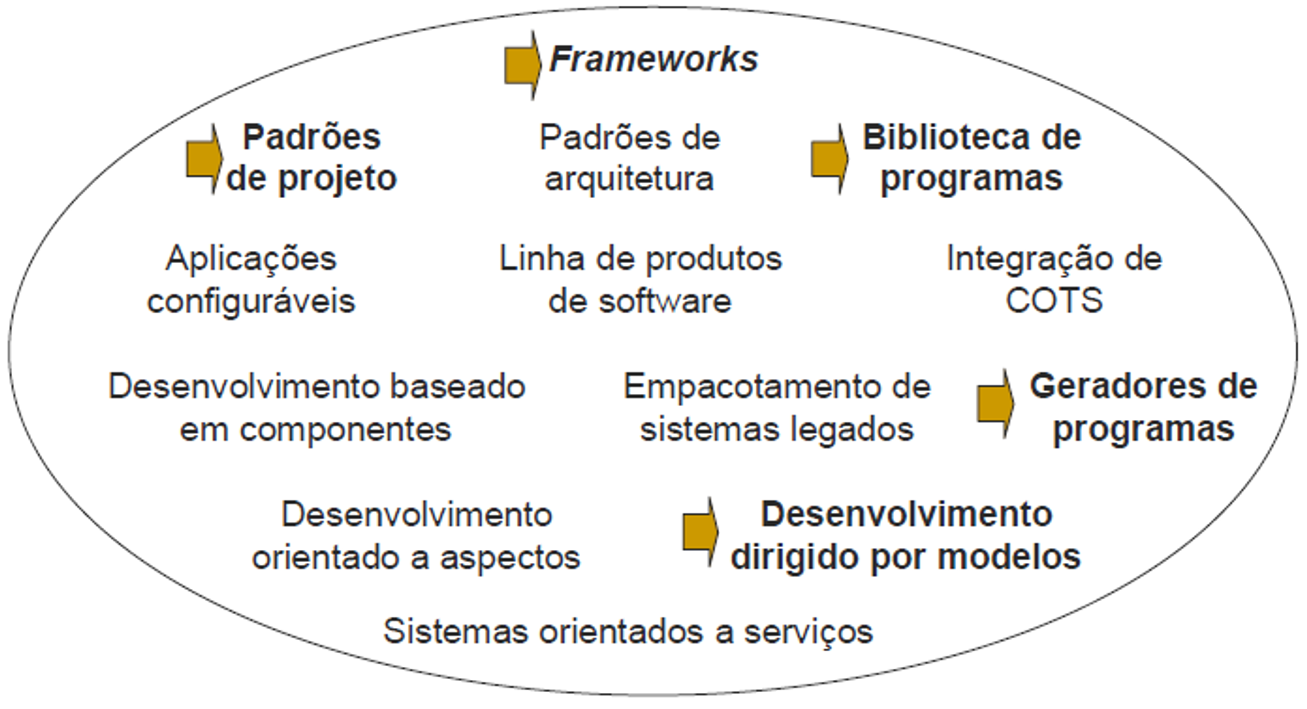 14
Biblioteca e Framework
15
Bibliotecas de Software
Bibliotecas implementam serviços que podem ser usados por programas

Provê funcionalidades comuns a diferentes sistemas
Converter informação entre formatos conhecidos 
Acesso a recursos, arquivos, BD, etc.
Tipos abstratos de dados: fila, pilha, lista, etc.
16
Uso de Biblioteca em Java
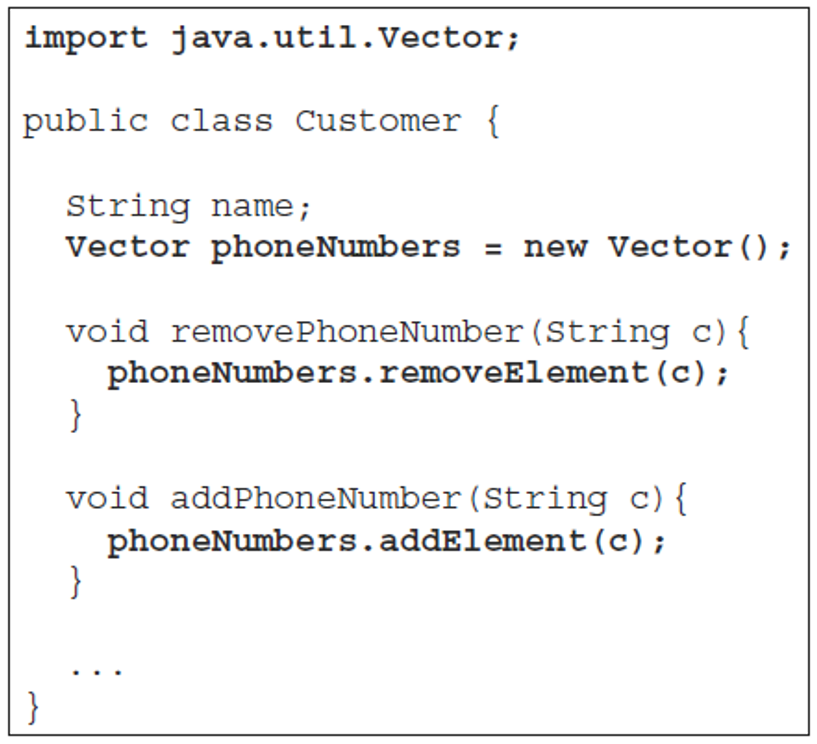 17
Framework
Frameworks são aplicações incompletas


São formados por interfaces, classes abstratas e classes concretas

O conjunto de classes e interfaces formam uma estrutura genérica

Um sistema pode implementar as classes abstratas do framework
18
Tipos de Frameworks
Frameworks de infra-estrutura
Apóiam a criação de infra-estruturas de sistemas (Ex: compiladores)

Frameworks de integração
Apóiam a comunicação e a troca de informações de componentes

Frameworks de aplicações
Apóiam o desenvolvimento de um tipo de aplicação 
     (Ex: aplicações Web)
19
Extensão de Frameworks
Frameworks são entidades grandes que devem ser estendidas para reuso

Exemplos de extensão:
Adição de classes concretas que implementam métodos abstratos
Sobrescrita de métodos que implementam comportamento padrão
Adição de arquivos de configuração (XML)
20
Principal Problema dos Frameworks
Frameworks são entidades complexas:
Pode levar um longo tempo para entendê-lo e usá-lo efetivamente
O desenvolvedor pode querer apenas uma funcionalidade simples
21
Padrões de Projeto
Um padrão é uma descrição do problema e a essência da sua solução

Documenta boas soluções para problemas recorrentes

Deve ser suficientemente abstrato para ser reusado em aplicações diferentes
22
Elementos de um Padrão
Nome do padrão 
Descrição do problema
Descrição da solução
Um template de solução que pode ser instanciado de maneiras diversas

Consequências
Os compromissos de aplicação do padrão
23
Exemplo de Padrão de projeto
Nome: Observer

Descrição do problema
Separa o objeto de sua forma de apresentação
Descrição da solução (próximo slide)
Consequências
Otimizações para melhorar a atualização 
     da apresentação
24
Solução do Observer
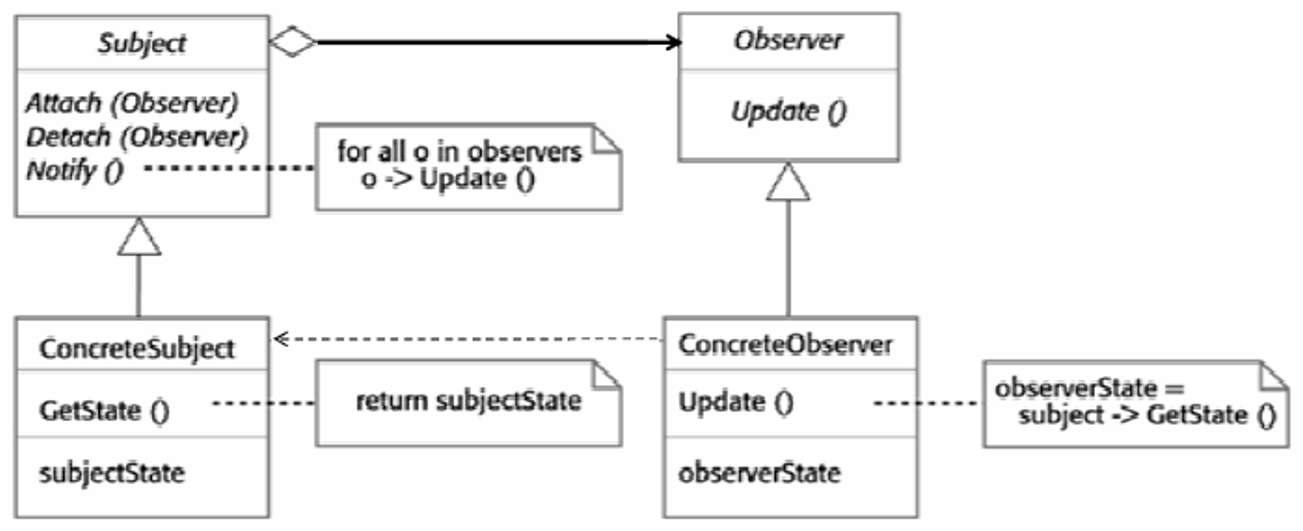 25
Reuso de Modelos e Geração de Código
26
Motivação
O reuso no nível de código é geralmente difícil

Envolve vários detalhes específicos da solução ou tecnologia adotada
27
Proposta de Solução
Elevar o nível de abstração

O reuso passa ao nível de modelos
Reuso de código  Reuso de modelos

Pelo uso de geradores, o código é 
    automaticamente gerado
28
Modelos x Código
Modelos têm vida útil mais longa
Modelos facilitam a comunicação entre desenvolvedores (e clientes)
Modelos são geralmente produzidos, mesmo que não se use uma abordagem de geração de código
29
A Proposta MDD
Desenvolvimento Dirigido por Modelos

Propõe que o desenvolvimento, reuso, manutenção e evolução sejam feitos no nível de projeto

Reuso de modelos ainda é uma técnica pouco adotada
30
Abordagem MDD
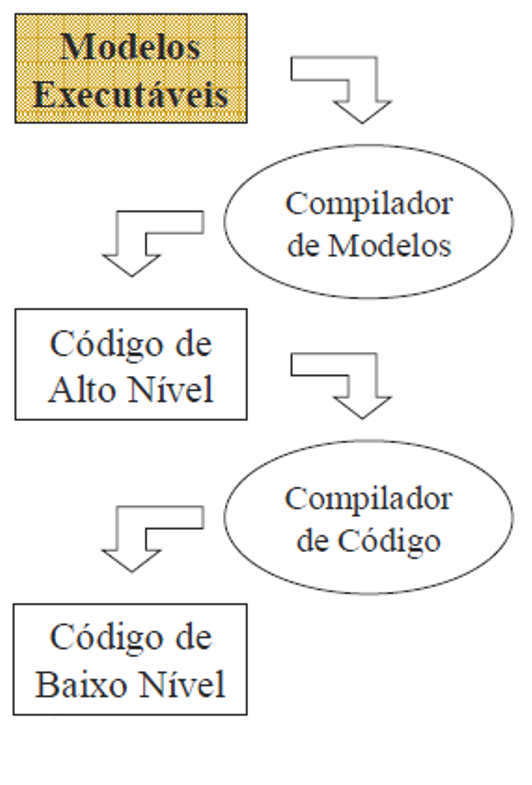 Os modelos são independentes de software
Assim como, código de alto nível é independente de hardware
31
Abordagem MDD
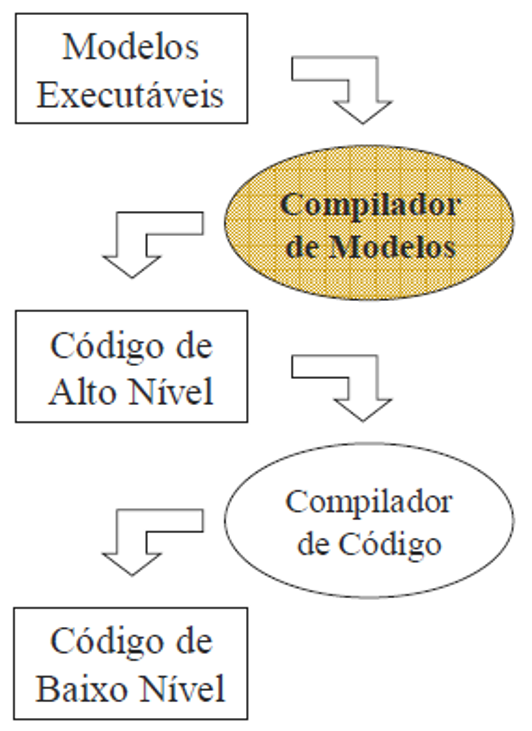 Modelos podem ser compilados para várias linguagens de programação

Modelos podem ser parcialmente ou totalmente reusados em diferentes contextos
32
O Processo MDD (1 de 2)
Selecionar um modelo existente

“Recortar” as partes do modelo que interessam

Integrar as partes selecionadas ao modelo do sistema
33
O Processo MDD (2 de 2)
Selecionar uma tecnologia de implementação

Descrever (ou reusar) o mapeamento dos modelos para a implementação

Gerar o sistema
34
Potenciais Problemas
Imaturidade do desenvolvimento dirigido por modelos
Falta de suporte de ferramentas e ambientes de desenvolvimento
Modelos são vistos como extras. Código seria o principal
Desenvolvedores são resistentes pois temem por seus empregos como programadores
35
Bibliografia
Ian Sommerville. Engenharia de Software, 9ª edição. Pearson Education, 2011. 
Cap. 16 - Reuso de Software (Seções 16.1 e 16.2)
Seção 5.5 – Engenharia Dirigida por Modelos
36